Jure Leskovec
Can we identify  social communities?
Nodes: Facebook Users
Edges: Friendships
2
Social communities
High school
Summer  internship


Stanford (Basketball)
Stanford (Squash)
Nodes: Facebook Users
Edges: Friendships
3
Can we identify  functional modules?
Nodes: Proteins
Edges: Physical interactions
4
Functional modules
Nodes: Proteins
Edges: Physical interactions
5
Non-overlapping vs. overlapping	communities
Previous lecture
Today
Jure Leskovec,
C246: Mining Massive Datasets
2/8/2016
6
Nodes
Nodes
Adjacency matrix
Network
Finding good “cuts”
2/8/2016
C246: Mining Massive Datasets
7
What if communities overlap?
Communities as “tiles”
2/8/2016
8
Decomposed  network
Communities  in a network
C246: Mining Massive Datasets
2/8/2016
10
(1) Given a model, we generate the network:
Generative  model for  networks


(2) Given a network, find the “best” model
Generative  model for  networks
2/8/2016
C246: Mining Massive Datasets
11
Goal: Define a model for generating networks
The model will have a set of “parameters” that we  will later want to estimate (to detect communities)
Generative  model for  networks


Q: Given a set of nodes and their community  memberships, how do communities “generate”  edges of the network?
2/8/2016
C246: Mining Massive Datasets
12
pB
Communities, C	pA
Model
Memberships, M

Nodes, V
Model	Network
Generative model B(V, C, M, {pc}) for graphs:
Nodes V, Communities C, Memberships M
Each community A has a single probability pA
(Later we fit the model to networks to detect communities,  that is, for each node find communities it belongs to)
2/8/2016
13
C246: Mining Massive Datasets
pB
Communities, C	pA
Model
Memberships, M

Nodes, V
Community Affiliations
AGM generates the links:
Network
For each pair of nodes in community 𝑨
we connect them independently with prob. p 
The overall edge probability is:
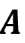 (1 pc )
P(u, v)  1
𝑴𝒖        … set of  communities node 𝒖𝒖    belongs to
cMu Mv
If u, v  share no communities: P    u, v
=  𝜺𝜺
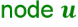 Think of this as an “OR” function: If at least 1 community says “YES” we create an edge
2/8/2016
C246: Mining Massive Datasets
14
Model


Network
2/8/2016
C246: Mining Massive Datasets
15
AGM can express a  variety of community  structures:
Non-overlapping,  Overlapping, Nested
16
2/8/2016
C246: Mining Massive Datasets
Detecting communities with AGM:
Given a Graph G(V, E) find the  AGM
Affiliation graph M
Number of communities C
Parameters pc
18
C246: Mining Massive Datasets
2/8/2016
Maximum Likelihood Principle (MLE):
Given: Data 𝑿
Assumption: Data is generated by some model  f()𝚯       
𝒇𝒇 … model
𝚯 … model parameters
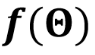 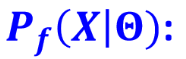 Want to estimate  𝑷𝑷
The probability that our model 𝒇𝒇 (with parameters 𝜣) generated the data 𝑿
Now let’s find the most likely model that could have
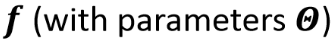 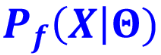 𝑿𝑿  𝚯𝚯)
generated the data: arg max  𝑷𝑷𝒇𝒇
Θ
C246: Mining Massive Datasets
19
2/8/2016
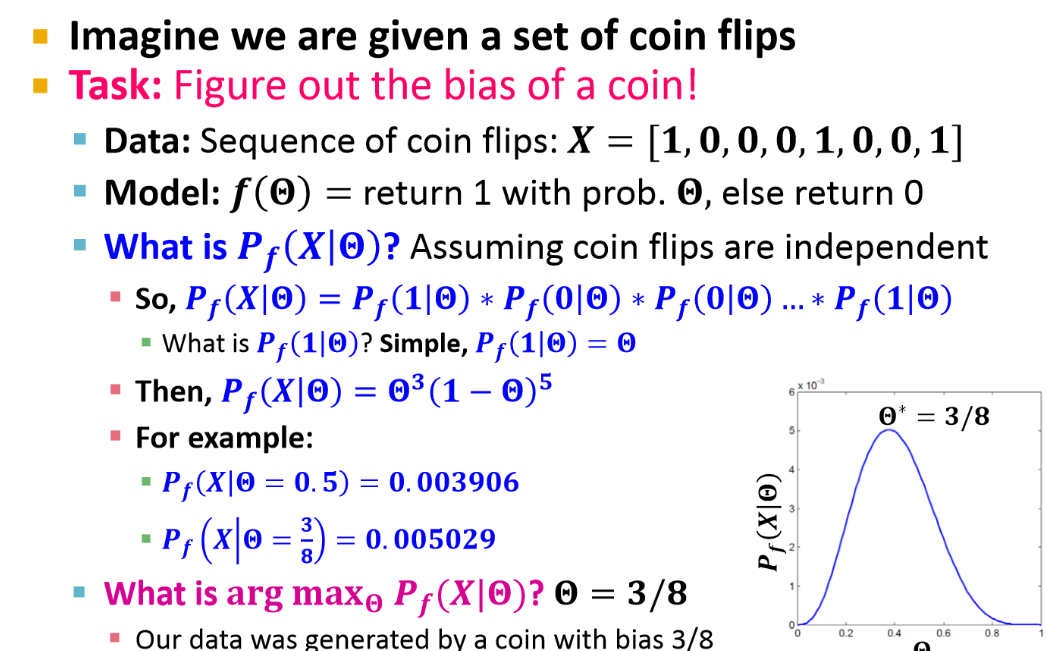 Imagine we are given a set of coin flips
Task: Figure out the bias of a coin!
▪ Data: Sequence of coin flips: 𝑿𝑿 = [𝟏𝟏, 𝟎𝟎, 𝟎𝟎, 𝟎𝟎, 𝟏𝟏, 𝟎𝟎,  𝟎𝟎, 𝟏𝟏]
Model: 𝒇𝒇	𝚯𝚯	= return 1 with prob. 𝚯𝚯, else return 0
What is 𝑷𝑷𝒇𝒇  𝑿𝑿 𝚯𝚯	? Assuming coin flips are  independent
▪ So, 𝑷𝑷𝒇𝒇  𝑿𝑿 𝚯𝚯	= 𝑷𝑷𝒇𝒇  𝟏𝟏 𝚯𝚯	∗ 𝑷𝑷𝒇𝒇   𝟎𝟎 𝚯𝚯	∗ 𝑷𝑷𝒇𝒇  𝟎𝟎 𝚯𝚯	… ∗ 𝑷𝑷𝒇𝒇
𝟏𝟏  𝚯𝚯
▪ What is 𝑷𝑷𝒇𝒇  𝟏𝟏 𝚯𝚯  ? Simple, 𝑷𝑷𝒇𝒇   𝟏𝟏 𝚯𝚯
▪ Then, 𝑷𝑷𝒇𝒇  𝑿𝑿 𝚯𝚯	= 𝚯𝚯𝟑𝟑  𝟏𝟏 −  𝚯𝚯  𝟓𝟓
For example:
=  𝚯𝚯
𝚯𝚯∗ =  𝟑𝟑/𝟖𝟖
▪ 𝑷𝑷𝒇𝒇  𝑿𝑿 𝚯𝚯 =  𝟎𝟎. 𝟓𝟓
= 𝟎𝟎. 𝟎𝟎𝟎𝟎𝟑𝟑𝟎𝟎𝟎𝟎𝟎𝟎
𝑷𝑷𝒇𝒇  𝑿𝑿 𝚯𝚯
𝟑𝟑
▪  𝑷𝑷𝒇𝒇
𝑿𝑿 𝚯𝚯 =	= 𝟎𝟎.  𝟎𝟎𝟎𝟎𝟓𝟓𝟎𝟎𝟎𝟎𝟎𝟎
𝟖𝟖
▪	What is 𝐚𝐚𝐚𝐚𝐚𝐚 𝐦𝐦𝐚𝐚𝐱𝐱𝚯𝚯 𝑷𝑷𝒇𝒇(𝑿𝑿|𝚯𝚯)?  𝚯𝚯 = 𝟑𝟑/𝟖𝟖
Our data was generated by a coin with bias 3/8
𝚯
20
2/8/2016
C246: Mining Massive Datasets
How do we do MLE for graphs?
AGM generates a probabilistic adjacency matrix
We then flip all the entries of the probabilistic matrix  to obtain the adjacency matrix of the graph G
𝑮𝑮
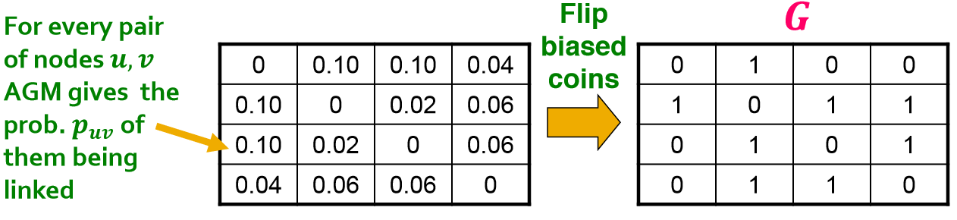 Flip  biased  coins
For every pair  of nodes 𝒖𝒖, 𝒗𝒗  AGM gives the
prob. 𝒑𝒑𝒖𝒖𝒗𝒗  of them  being  linked
The likelihood of AGM generating	graph G:
P(G | ) 
	P(u, v)		(1 P(u, v))
(u ,v)E
(u ,v)E
21
C246: Mining Massive Datasets
2/8/2016
Given graph G(V,E) and Θ, we calculate  likelihood that Θ generated G: P(G|Θ)
G
A
B
Θ=B(V, C, M, {pc})
G
P(G|Θ)
(1 P(u, v))
P(G | ) 
P(u, v)

(u ,v)E

(u ,v)E
22
2/8/2016
Stanford C246: Mining Massive Datasets
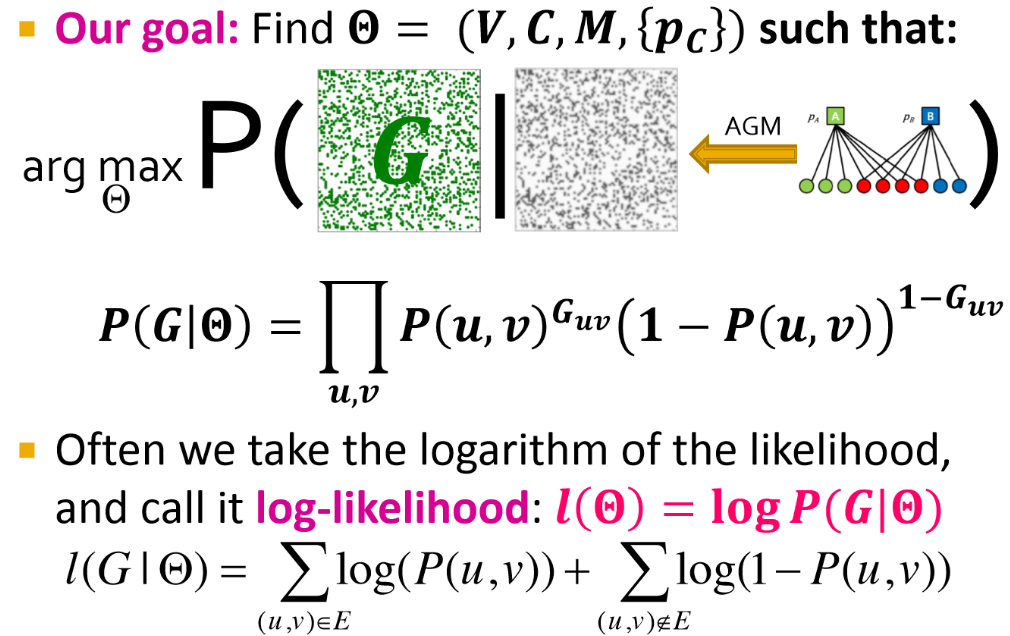 ▪ Our goal: Find 𝚯𝚯 =	(𝑽𝑽, 𝑪𝑪, 𝑴𝑴,	𝒑𝒑𝑪𝑪  ) such  that:
P(	𝑮𝑮	|
)
𝟏𝟏−𝑮𝑮𝒖𝒖𝒗𝒗
Θ
AGM
arg max

𝑷𝑷	𝑮𝑮 𝚯𝚯	= � 𝑷𝑷	𝒖𝒖,  𝒗𝒗	𝑮𝑮𝒖𝒖𝒗𝒗
𝒖𝒖,𝒗𝒗
𝟏𝟏 − 𝑷𝑷	𝒖𝒖,  𝒗𝒗
Often we take the logarithm of the likelihood,
and call it log-likelihood: 𝒍𝒍 	𝚯𝚯
= 𝐥𝐥𝐥𝐥𝐚𝐚  𝑷𝑷(𝑮𝑮|𝚯𝚯)
l(G | ) 	log(P(u, v)) 
log(1 P(u, v))
(u ,v)E
(u ,v)E
C246: Mining Massive Datasets
23
2/8/2016
▪ Our goal is to find 𝑩𝑩	𝑽𝑽, 𝑪𝑪, 𝑴𝑴, 	𝒑𝒑𝑪𝑪
such that:
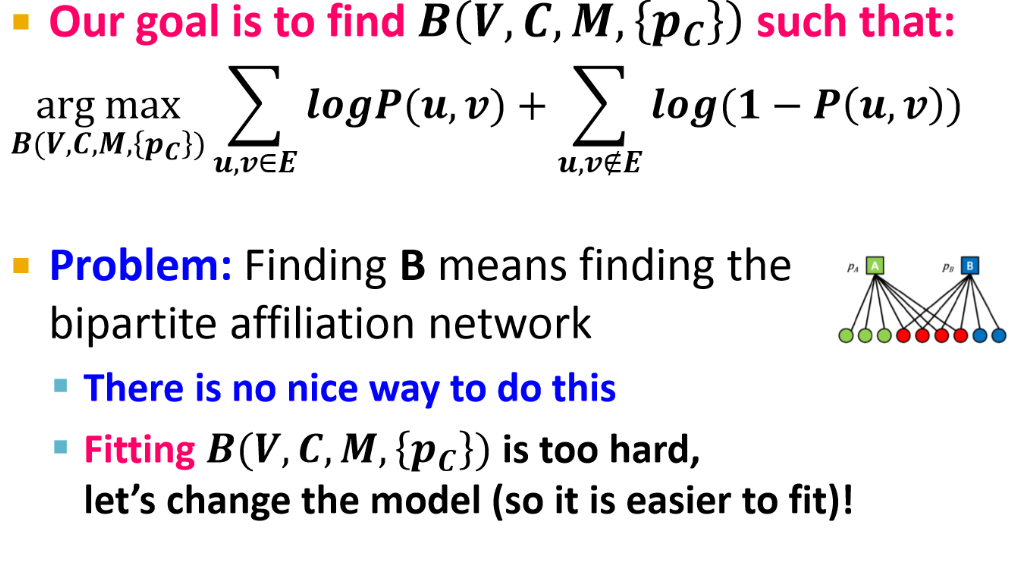 arg max
�	𝒍𝒍𝒍𝒍𝒍𝒍𝑷𝑷(𝒖𝒖, 𝒗𝒗)  +	�	𝒍𝒍𝒍𝒍𝒍𝒍(𝟏𝟏 − 𝑷𝑷 	𝒖𝒖, 𝒗𝒗	)
𝑩𝑩(𝑽𝑽,𝑪𝑪,𝑴𝑴,  𝒑𝒑𝑪𝑪  )  𝒖𝒖,𝒗𝒗∈𝑬𝑬
𝒖𝒖,𝒗𝒗∉𝑬𝑬
Problem: Finding B means finding the  bipartite affiliation network
There is no nice way to do this
▪ Fitting 𝑩𝑩(𝑽𝑽, 𝑪𝑪, 𝑴𝑴, 	𝒑𝒑𝑪𝑪
) is too hard,
let’s change the model (so it is easier to fit)!
C246: Mining Massive Datasets
2/8/2016
24
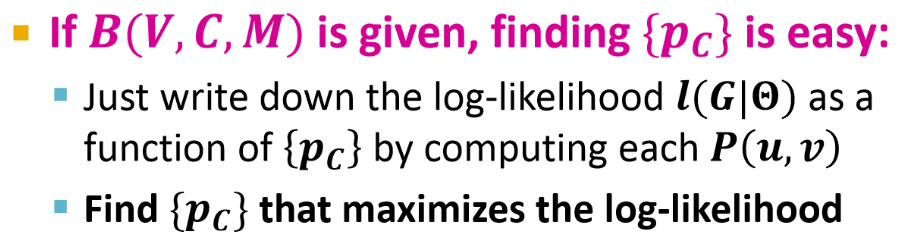 ▪ If 𝑩𝑩(𝑽𝑽, 𝑪𝑪, 𝑴𝑴) is given, finding {𝒑𝒑𝑪𝑪} is  easy:
Just write down the log-likelihood 𝒍𝒍(𝑮𝑮|𝚯𝚯)  as a
by computing each 𝑷𝑷	𝒖𝒖,  𝒗𝒗
function of 	𝒑𝒑𝑪𝑪
Find {𝒑𝒑𝑪𝑪} that maximizes the  log-likelihood
l(G | ) 	log(P(u, v)) 
(u ,v)E
log(1 P(u, v))
(u ,v)E
2/8/2016
25
C246: Mining Massive Datasets
Relaxation: Memberships have strengths
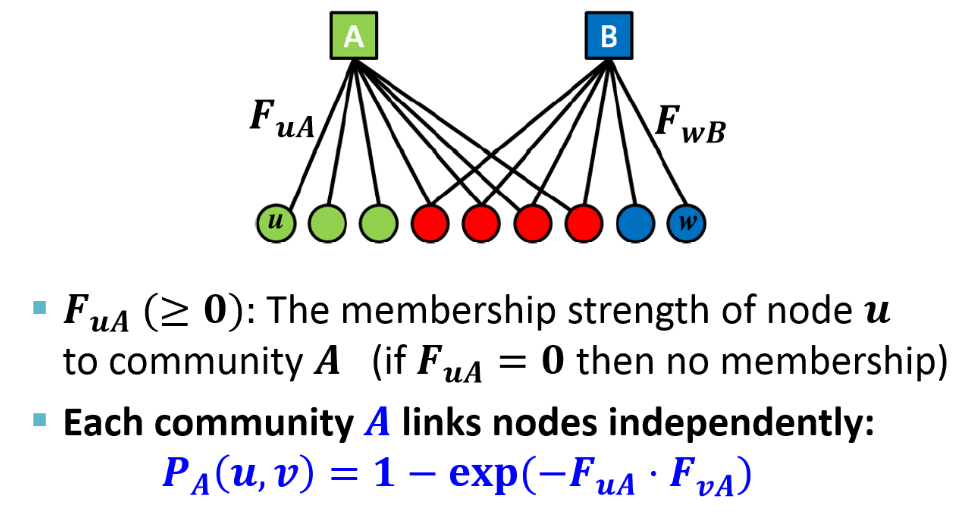 𝑭𝑭𝒖𝒖𝑨𝑨
𝑭𝑭𝒘𝒘𝑩𝑩
u
w
𝑭𝑭𝒖𝒖𝑨𝑨 (≥ 𝟎𝟎): The membership strength of  node 𝒖𝒖
to community  𝑨𝑨
(if 𝑭𝑭𝒖𝒖𝑨𝑨 = 𝟎𝟎 then no  membership)
Each community 𝑨𝑨 links nodes  independently:
𝑷𝑷𝑨𝑨	= 𝟏𝟏 − 𝐞𝐞𝐱𝐱𝐞𝐞(−𝑭𝑭𝒖𝒖𝑨𝑨  ⋅ 𝑭𝑭𝒗𝒗𝑨𝑨)
𝒖𝒖,  𝒗𝒗
C246: Mining Massive Datasets
26
2/8/2016
Community membership strength matrix  𝑭𝑭
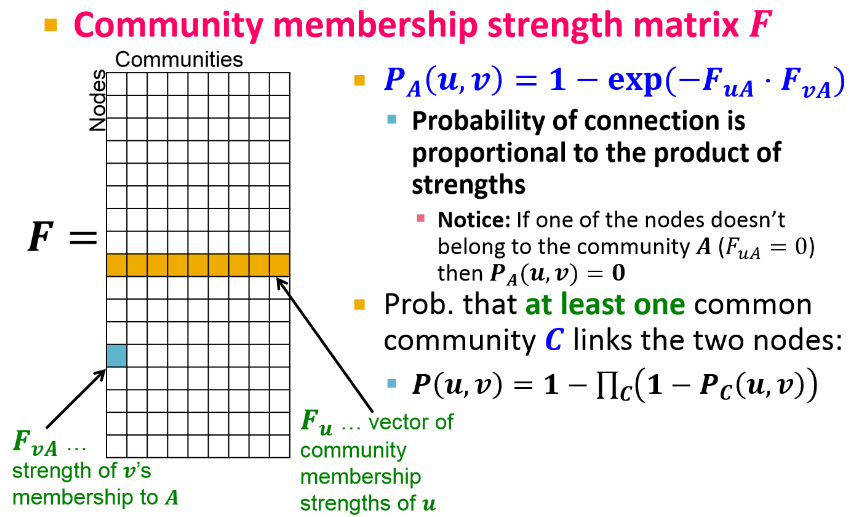 Communities
▪	𝑷𝑷𝑨𝑨	= 𝟏𝟏 − 𝐞𝐞𝐱𝐱𝐞𝐞(−𝑭𝑭𝒖𝒖𝑨𝑨  ⋅ 𝑭𝑭𝒗𝒗𝑨𝑨)
𝒖𝒖,  𝒗𝒗
Nodes
Probability of connection is  proportional to the product of  strengths
Notice: If one of the nodes doesn’t  belong to the community 𝑨𝑨 (𝐹𝐹𝑢𝑢𝑢𝑢  = 0) then 𝑷𝑷𝑨𝑨(𝒖𝒖, 𝒗𝒗) = 𝟎𝟎
Prob. that at least one common
community 𝑪𝑪 links the two  nodes:
▪	𝑷𝑷	𝒖𝒖, 𝒗𝒗	= 𝟏𝟏 − ∏𝑪𝑪  𝟏𝟏 − 𝑷𝑷𝑪𝑪  𝒖𝒖,  𝒗𝒗
𝑭𝑭  =
𝑭𝑭𝒖𝒖  … vector  of community  membership  strengths of 𝒖𝒖
𝑭𝑭𝒗𝒗𝑨𝑨   …
strength of 𝒗𝒗’s  membership to  𝑨𝑨
2/8/2016
27
C246: Mining Massive Datasets
Community 𝑨𝑨 links nodes 𝒖𝒖, 𝒗𝒗  independently:
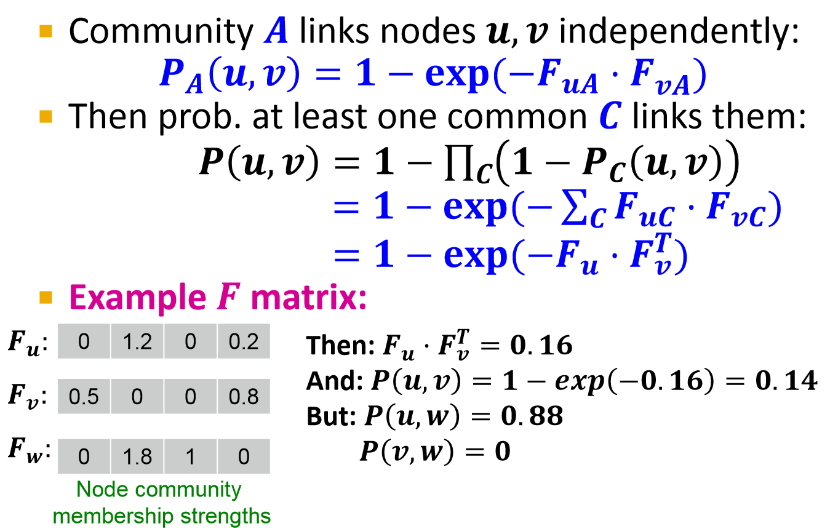 𝒖𝒖,  𝒗𝒗
= 𝟏𝟏 − 𝐞𝐞𝐱𝐱𝐞𝐞(−𝑭𝑭𝒖𝒖𝑨𝑨  ⋅ 𝑭𝑭𝒗𝒗𝑨𝑨)
𝑷𝑷𝑨𝑨
Then prob. at least one common 𝑪𝑪 links  them:
𝑷𝑷	𝒖𝒖, 𝒗𝒗	= 𝟏𝟏 −  ∏𝑪𝑪
𝟏𝟏 −  𝑷𝑷𝑪𝑪
𝒖𝒖,  𝒗𝒗
= 𝟏𝟏 − 𝐞𝐞𝐱𝐱𝐞𝐞(− ∑𝑪𝑪  𝑭𝑭𝒖𝒖𝑪𝑪 ⋅ 𝑭𝑭𝒗𝒗𝑪𝑪)
𝑻𝑻
= 𝟏𝟏 −  𝐞𝐞𝐱𝐱𝐞𝐞(−𝑭𝑭𝒖𝒖 ⋅ 𝑭𝑭𝒗𝒗)
Example 𝑭𝑭 matrix:
𝑭𝑭𝒖𝒖:
𝑭𝑭𝒗𝒗:
𝑭𝑭𝒘𝒘:
𝑻𝑻
Then: 𝑭𝑭𝒖𝒖 ⋅ 𝑭𝑭𝒗𝒗  =  𝟎𝟎. 𝟏𝟏𝟎𝟎
And: 𝑷𝑷	𝒖𝒖,  𝒗𝒗
But: 𝑷𝑷  𝒖𝒖,  𝒘𝒘
𝑷𝑷	𝒗𝒗,  𝒘𝒘
= 𝟏𝟏 − 𝒆𝒆𝒆𝒆𝒑𝒑   −𝟎𝟎. 𝟏𝟏𝟎𝟎
= 𝟎𝟎.  𝟏𝟏𝟏𝟏
= 𝟎𝟎.  𝟖𝟖𝟖𝟖
= 𝟎𝟎
Node community  membership strengths
28
2/8/2016
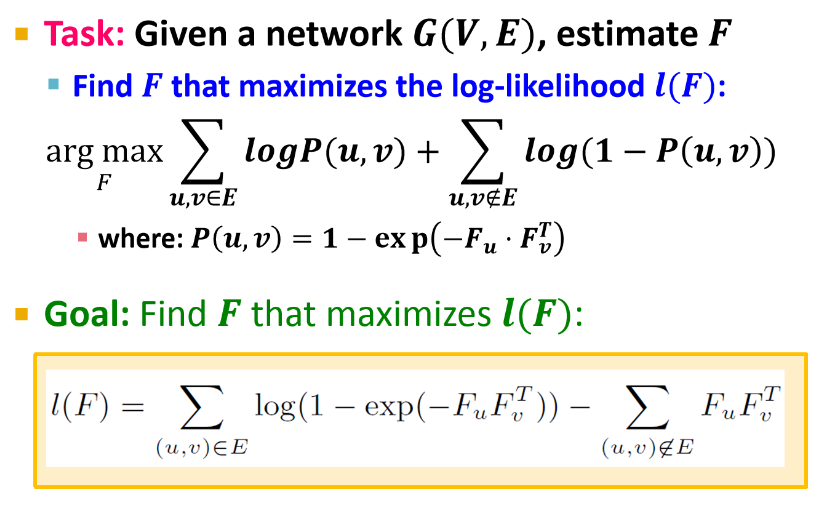 Task: Given a network 𝑮𝑮(𝑽𝑽, 𝑬𝑬),  estimate 𝑭𝑭
Find 𝑭𝑭 that maximizes the log-likelihood 𝒍𝒍(𝑭𝑭):
arg max	�	𝒍𝒍𝒍𝒍𝒍𝒍𝑷𝑷(𝒖𝒖, 𝒗𝒗)  +	�	𝒍𝒍𝒍𝒍𝒍𝒍(𝟏𝟏 − 𝑷𝑷 	𝒖𝒖, 𝒗𝒗	)
𝐹𝐹
𝒖𝒖,𝒗𝒗∈𝑬𝑬 	𝒖𝒖,𝒗𝒗∉𝑬𝑬
𝑻𝑻
▪ where: 𝑷𝑷	𝒖𝒖,  𝒗𝒗
= 𝟏𝟏 − 𝐞𝐞𝐱𝐱 𝐞𝐞 	−𝑭𝑭𝒖𝒖 ⋅ 𝑭𝑭𝒗𝒗
Goal: Find 𝑭𝑭 that maximizes  𝒍𝒍(𝑭𝑭):
2/8/2016
29
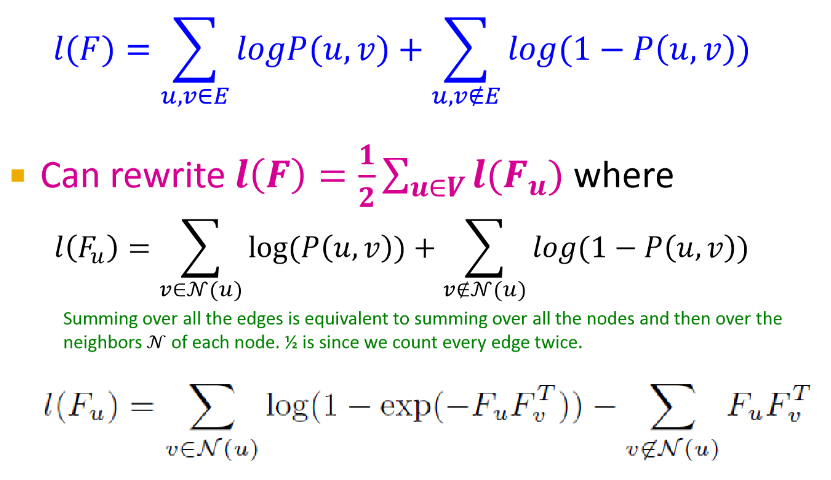 𝑙𝑙(𝐹𝐹) =	�	𝑙𝑙𝑙𝑙𝑙𝑙𝑙𝑙(𝑢𝑢,  𝑣𝑣) +	�	𝑙𝑙𝑙𝑙𝑙𝑙(1 − 𝑙𝑙 	𝑢𝑢, 𝑣𝑣	)
𝑢𝑢,𝑣𝑣∈𝐸𝐸 	𝑢𝑢,𝑣𝑣∉𝐸𝐸
= 𝟏𝟏  ∑
Can rewrite 𝒍𝒍 	𝑭𝑭
𝒍𝒍(𝑭𝑭	)  where
𝒖𝒖
𝒖𝒖∈𝑽𝑽
𝟎𝟎
𝑙𝑙 	𝐹𝐹𝑢𝑢
=	�
𝑣𝑣∈𝒩𝒩(𝑢𝑢)
log(𝑙𝑙	𝑢𝑢, 𝑣𝑣	) +	� 	𝑙𝑙𝑙𝑙𝑙𝑙(1 − 𝑙𝑙	𝑢𝑢, 𝑣𝑣	)
𝑣𝑣∉𝒩𝒩(𝑢𝑢)
Summing over all the edges is equivalent to summing over all the nodes and then over the  neighbors 𝒩𝒩 of each node. ½ is since we count every edge twice.
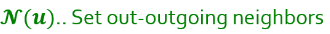 31
𝓝𝓝(𝒖𝒖).. Set out-outgoing  neighbors
2/8/2016
C246: Mining Massive Datasets
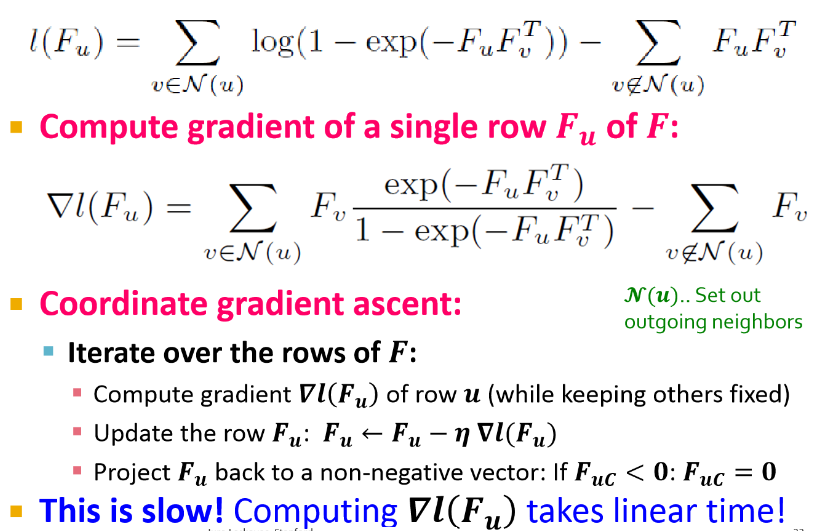 Compute gradient of a single row 𝑭𝑭𝒖𝒖 of  𝑭𝑭:
Coordinate gradient ascent:
Iterate over the rows of 𝑭𝑭:
𝓝𝓝(𝒖𝒖).. Set out  outgoing neighbors
▪ Compute gradient 𝜵𝜵𝒍𝒍   𝑭𝑭𝒖𝒖
of row 𝒖𝒖 (while keeping others  fixed)
▪ Update the row 𝑭𝑭𝒖𝒖:	𝑭𝑭𝒖𝒖 ← 𝑭𝑭𝒖𝒖 − 𝜼𝜼 𝛁𝛁𝒍𝒍(𝑭𝑭𝒖𝒖)
▪ Project 𝑭𝑭𝒖𝒖 back to a non-negative vector: If 𝑭𝑭𝒖𝒖𝑪𝑪 < 𝟎𝟎:  𝑭𝑭𝒖𝒖𝑪𝑪 = 𝟎𝟎
This is slow! Computing 𝜵𝜵𝒍𝒍 	𝑭𝑭𝒖𝒖
takes linear time!
2/8/2016
32
C246: Mining Massive Datasets
However, we notice:
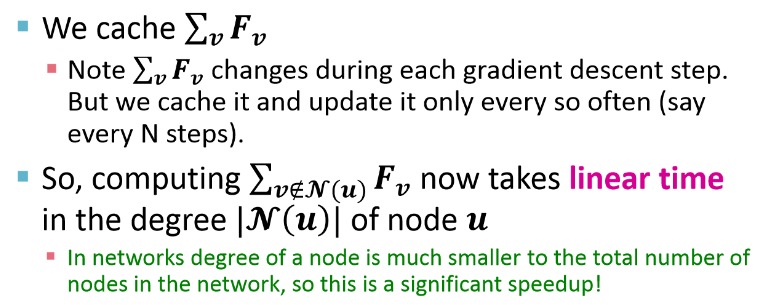 ▪ We cache ∑𝒗𝒗 𝑭𝑭𝒗𝒗
Note ∑𝒗𝒗 𝑭𝑭𝒗𝒗 changes during each gradient descent  step. But we cache it and update it only every so often  (say every N steps).
So, computing ∑𝒗𝒗∉𝓝𝓝(𝒖𝒖) 𝑭𝑭𝒗𝒗 now takes linear  time
in the degree |𝓝𝓝	𝒖𝒖	| of node 𝒖𝒖
In networks degree of a node is much smaller to the total number of  nodes in the network, so this is a significant speedup!
C246: Mining Massive Datasets
33
2/8/2016
BigCLAM takes 5 minutes for 300k node nets
Other methods take 10 days
Can process networks with 100M edges!
2/8/2016
34
C246: Mining Massive Datasets
How to determine the number of communities?
Use regularization to tune  𝜆𝜆
Solve:
Search for minimum number  of communities (largest 𝜆𝜆)  where the log-likelihood is  still high:
L’(B()) = log P(G|B, {pc})  K() = #communities  detected by AGM at value 
Details in http://cs.stanford.edu/people/jure/pubs/agmfit-icdm12.pdf
2/8/2016
C246: Mining Massive Datasets
35
[Kumar et al. ‘99]
Searching for small communities in  the Web graph
What is the signature of a community /  discussion in a Web graph?
Use this to define “topics”:  What the same people on  the left talk about on the right  Remember HITS!
…
…
Dense 2-layer graph
Intuition: Many people all talking about the same things
C246: Mining Massive Datasets
37
2/8/2016
A more well-defined problem:
Enumerate complete bipartite subgraphs Ks,t
Where Ks,t : s nodes on the “left” where each links  to the same t other nodes on the “right”
|X| = s = 3
|Y| = t = 4
X
Y
K3,4
Fully connected
2/8/2016
38
C246: Mining Massive Datasets
[Agrawal-Srikant ‘99]
Market basket analysis. Setting:
Market: Universe U of n items
Baskets: m subsets of U: S1, S2, …, Sm  U
(Si is a set of items one person bought)
Support: Frequency threshold f
Goal:
Find all subsets T	s.t.	T  Si of at least	f	sets Si
(items in T were bought together at least f	times)
What’s the connection between the  itemsets and complete bipartite graphs?
2/8/2016
39
C246: Mining Massive Datasets
[Kumar et al. ‘99]
Frequent itemsets = complete bipartite graphs!
How?
View each node i as a
set Si of nodes i points to
Ks,t = a set Y of size t
that occurs in s sets Si
Looking for Ks,t € set of  frequency threshold to s  and look at layer t – all  frequent sets of size t
a
b  c  d
Si={a,b,c,d}
i
a  b  c  d
j  i  k
X
Y
s … minimum support (|X|=s)
t … itemset size (|Y|=t)
2/8/2016
C246: Mining Massive Datasets
40
[Kumar et al. ‘99]
Say we find a frequent  itemset Y={a,b,c} of supp s  So, there are s nodes that  link to all of {a,b,c}:
View each node i as a  set Si of nodes i points to
a
b
i
c  d
Si={a,b,c,d}
a  b  c
a
a  b  c
b  c
x
z
y
Find frequent itemsets:  s … minimum support  t … itemset size
a  b  c
x  y  z
We found K	!
s,t
Ks,t = a set Y of size t
that occurs in s sets Si
Y
X
41
2/8/2016
C246: Mining Massive Datasets
b
Support threshold s=2
a
{b,d}: support 3
{e,f}: support 2
And we just found 2 bipartite  subgraphs:
c
d
e
f
Itemsets:  a = {b,c,d}  b = {d}
c = {b,d,e,f}  d = {e,f}
e = {b,d}  f	= {}
b
a
c
d
c
d
e
f
e
42
C246: Mining Massive Datasets
2/8/2016
Example of a community from a web graph
Nodes on the right	Nodes on the left
[Kumar, Raghavan, Rajagopalan, Tomkins: Trawling the Web for emerging cyber-communities 1999]
2/8/2016
C246: Mining Massive Datasets
43
45
2/8/2016
C246: Mining Massive Datasets
Extension:
Make community membership edges directed!
Outgoing membership: Nodes “sends” edges
Incoming membership: Node “receives” edges
C246: Mining Massive Datasets
2/8/2016
46
C246: Mining Massive Datasets
47
2/8/2016
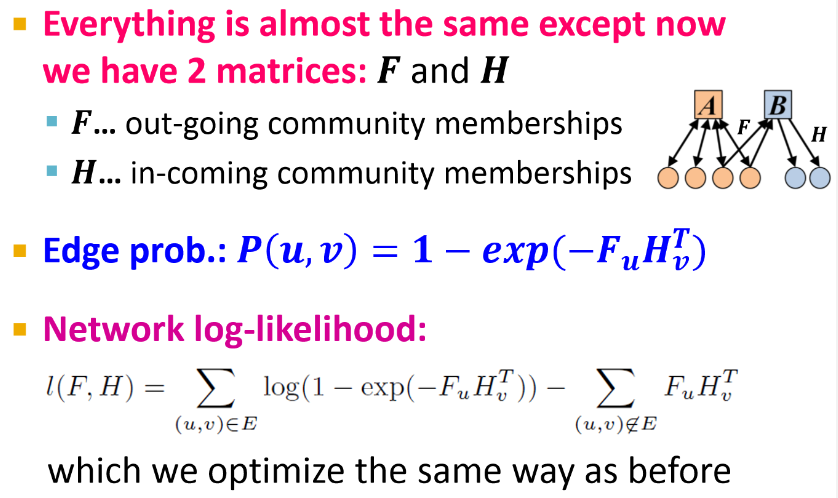 Everything is almost the same except now  we have 2 matrices: 𝑭𝑭 and 𝑯𝑯
𝑭𝑭… out-going community  memberships
𝑯𝑯… in-coming community  memberships
𝑭𝑭
𝑯𝑯
𝑻𝑻
▪ Edge prob.: 𝑷𝑷	𝒖𝒖,  𝒗𝒗
= 𝟏𝟏 −  𝒆𝒆𝒆𝒆𝒑𝒑(−𝑭𝑭𝒖𝒖𝑯𝑯𝒗𝒗)
Network log-likelihood:


which we optimize the same way as before
2/8/2016
48
C246: Mining Massive Datasets
2/8/2016
C246: Mining Massive Datasets
49
Overlapping Community Detection at Scale: A Nonnegative Matrix  Factorization Approach by J. Yang, J. Leskovec. ACM International  Conference on Web Search and Data Mining (WSDM), 2013.

Detecting Cohesive and 2-mode Communities in Directed and  Undirected Networks by J. Yang, J. McAuley, J. Leskovec. ACM  International Conference on Web Search and Data Mining (WSDM),  2014.
Community Detection in Networks with Node Attributes by J. Yang,
J. McAuley, J. Leskovec. IEEE International Conference On Data  Mining (ICDM), 2013.
2/8/2016
C246: Mining Massive Datasets
50